Aktualizacja Lokalnego Programu Rewitalizacji Gminy Błonie do roku 2023
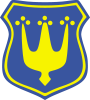 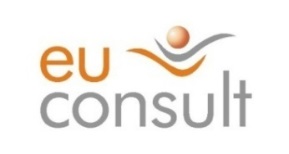 1
2
Etapy realizacji Lokalnego Programu Rewitalizacji
3
Słownik pojęć
Rewitalizacja - proces wyprowadzania ze stanu kryzysowego obszarów zdegradowanych.

Obszar zdegradowany - obszar, na którym zidentyfikowany został stan kryzysowy (tj. stan spowodowany koncentracją negatywnych zjawisk społecznych). Może to być teren podzielony na podobszary nieposiadające wspólnych granic.

Obszar rewitalizacji - całość lub część obszaru zdegradowanego, na którym planowane jest przeprowadzenie rewitalizacji. Teren nacechowany koncentracją negatywnych zjawisk, posiadający duże znaczenie dla rozwoju lokalnego.

Projekt rewitalizacyjny - plan ukierunkowany na osiągnięcie celów programu rewitalizacji, finansowany głównie ze środków: Regionalnych Programów Operacyjnych, budżetu państwa i jednostek samorządowych, 
a także prywatnych.

Partycypacja społeczna – aktywny udział mieszkańców w lokalnych sprawach społecznych.
4
Diagnoza społeczno-gospodarcza gminy
Opracowanie danych zastanych dotyczących gminy z zakresu sfery społecznej, gospodarczej, przestrzenno-funkcjonalnej oraz technicznej. Połączenie analizy desk research wraz z analizą SWOT ma za zadanie wyznaczyć strategiczne walory gminy, na których powinny opierać się priorytetowe działania rozwojowe. Z drugiej strony, synergia badań pozwala wyznaczyć główne obszary kryzysowe, które należy wyeliminować.
5
Społeczeństwo
Wykres. Przyrost naturalny na terenie gminy w latach 2010-2015.
Liczba mieszkańców w 2015 roku wskazywała na 21 291 osób, w tym 10 164 mężczyzn (47,74%) oraz 11 127 kobiety (52,26%)
W latach 2010 – 2015 nastąpił wzrost gęstości zaludnienia na terenach wiejskich oraz spadek na terenach miejskich.
Odsetek liczby ludności na terenach miejskich wynosi w gminie 58,4%.
Negatywne zmiany w strukturze grup ekonomicznych ludności.
Bilans w przyroście naturalnym w 2015 roku wynosił - 15.
6
Przestrzeń
Tabela. Struktura użytkowania gruntów na terenie gminy w 2014 r.
Miasto Błonie centralnym ośrodkiem administracyjnym, pełniącym funkcje usługowo-społeczne.
W latach 2012 – 2014 przekształcenie 77 ha gruntów rolnych w grunty zabudowane i zurbanizowane.
7
Sfera gospodarcza
Tabela. Podmioty gospodarki narodowej według sektorów własnościowych w Gminie Błonie w 2015 roku.
W latach 2010 – 2015 wzrost liczby podmiotów o 9,33%, na koniec okresu funkcjonowało 2657 przedsiębiorstw.
Najliczniej reprezentowana grupa mikroprzedsiębiorstw (2539), następnie małych (93), średnich (22) oraz dużych (3) podmiotów gospodarczych.
Przewaga liczby przedsiębiorstw z sektora prywatnego w relacji do sektora publicznego.
Zgodnie z PSR na terenie gminy w 2010 funkcjonowało 1011 gospodarstw rolnych.
8
Zatrudnienie
Wykres. Liczba pracujących ogółem wg płci na terenie Gminy Błonie w latach 2010-2014
W latach 2010 – 2014 liczba mieszkańców posiadających zatrudnienie była niestabilna.
Przewaga mężczyzn w liczbie osób zatrudnionych.
W roku 2014 odnotowany najwyższy poziom osób pracujących (8 441).
9
Infrastruktura techniczna
Tabela.  Zasoby mieszkaniowe na terenie gminy w latach 2010-2014
Rosnąca liczba mieszkań  w gminie.
Obecność drogi krajowej oraz czterech dróg wojewódzkich wyprowadzających ruch na zewnątrz gminy.
W latach 2010 – 2015 nastąpił wzrost długości sieci: wodociągowej (o 14,1 km), kanalizacyjnej (o 9 km) oraz gazowej (o 15 km).
W latach 2010 – 2 015 odnotowano wzrost liczby osób korzystających z instalacji: wodociągowej (o 2,8% p.p.), kanalizacyjnej ( o 5,4 p.p.) oraz spadek liczby ludności eksploatujących sieć gazową (o 5,5 p.p.).
10
Poziom edukacji
Tabela. Dane statystyczne na temat oświaty i edukacji w latach 2012-2014
W latach 2012 – 2014 nastąpił wzrost w liczbie dzieci uczęszczających na zajęcia w ośrodkach przedszkolnych oraz szkołach podstawowych.
W latach 2012 – 2014 odnotowano spadek liczby uczniów szkół gimnazjalnych.
11
Infrastruktura społeczna
Sferę kulturalną na terenie Gminy Błonie zapewnia w większości miasto, gdzie swoją działalność prowadzą takie instytucje, jak: Centrum Kultury, Miejska Biblioteka Publiczna, Wojewódzka Biblioteka Pedagogiczna - filia w Błoniu.

Opiekę zdrowotną w zakresie lecznictwa stacjonarnego dla społeczeństwa z terenów miejsko-wiejskich Gminy świadczy: Samodzielny Publiczny Zakład Opieki Zdrowotnej w Błoniu, Zakład Opieki Medycznej „Vita-Med” filia w Bramkach, Powiatowa Stacja Ratownictwa Medycznego zlokalizowana w Błoniu, LLMED Niepubliczny Zakład Opieki Zdrowotnej, NZOZ Credomed Sp. z o.o, NZOZ Gabinety Stomatologiczne Androsz.

Organizacją wspierającą osoby potrzebujące jest Ośrodek Pomocy Społecznej w Błoniu. Podmiotem wspomagającym Ośrodek Pomocy Społecznej w sferze walki z alkoholizmem jest Gminna Komisja Rozwiązywania Problemów Alkoholowych.
12
Analiza SWOT
Analiza SWOT jest oceną silnych i słabych stron danego obszaru na tle szans i zagrożeń ze strony otoczenia. Diagnoza ta pozwala wybrać najlepszą strategię do wdrożenia planowanych zmian w gminie. Jej nazwa pochodzi od pierwszych liter rozpatrywanych grup czynników: 
 strengths – silne strony – charakter wewnętrzny i pozytywny,
 weaknesses – słabości – charakter wewnętrzny i negatywny,
 opportunities – szanse – charakter zewnętrzny i pozytywny,
 threats – zagrożenia – charakter zewnętrzny i negatywny.
13
Sfera przestrzenna
14
Sfera społeczna
15
Sfera gospodarcza
16
Obszar zdegradowany
Najpoważniejsze zjawiska kryzysowe, występujące na terenie gminy dotyczą sfery społecznej. Są to głównie takie aspekty jak: bezrobocie, alkoholizm, ubóstwo, przestępczość, niski poziom kapitału społecznego, edukacji, bądź też uczestnictwa mieszkańców w życiu publicznym. Aby zdefiniować dany obszar jako zdegradowany, poza wymienionymi wyżej czynnikami, na jego terenie musi występować co najmniej jedno negatywne zjawisko:
gospodarcze: głównie niski stopień przedsiębiorczości, słaba kondycja lokalnych przedsiębiorstw,
lub środowiskowe: przede wszystkim przekroczenie standardów jakości środowiska, bądź też obecności szkodliwych materiałów dla zdrowia i życia człowieka,
lub przestrzenno-funkcjonalne: brak lub słaby stan infrastruktury technicznej, niedostatek podstawowych usług, bądź brak dostępu do nich, niedobór przestrzeni publicznych.
17
Wykorzystane wskaźniki w analizie obszarów zdegradowanych
Na podstawie współpracy instytucjami, takimi jak PUP, OSP, Policja, oraz Urząd Miasta i Gminy zostały zebrane szczegółowe dane dotyczące takich aspektów jak:
Liczba osób bezrobotnych: zarejestrowanych ogółem, kobiet, długotrwałe bezrobotnych, poniżej 25 roku życia; powyżej 50 roku życia; bez wykształcenia średniego; bez kwalifikacji zawodowych;
Liczba osób objętych pomocą ze względu na: alkoholizm, ubóstwo, niepełnosprawność;
Liczba przestępstw stwierdzonych: rozboje, wymuszenia rozbójnicze, kradzieże rozbójnicze; bójka i pobicie, kradzieże z włamaniem, kradzieże ogółem, przestępstwa narkotykowe, przestępstwa dot. przemocy w rodzinie;
Emisja CO2 ze zużycia energii na potrz. Cieplnej [Mg CO2];
Dostępność zabytków.
18
Wyznaczenie obszaru zdegradowanego
Wszystkie z zaproponowanych czynników problemowych: społeczne, gospodarcze, infrastrukturalne i kulturowe znalazły potwierdzenie w wynikach badań z interesariuszami Gminy Błonie zarówno z grupą roboczą podczas warsztatów diagnostycznych i przeprowadzenia analizy SWOT, jak i badaniami ankietowymi oraz spotkaniami konsultacyjnymi ze wszystkimi interesariuszami Gminy.
Rysunek. Obszary zdegradowane
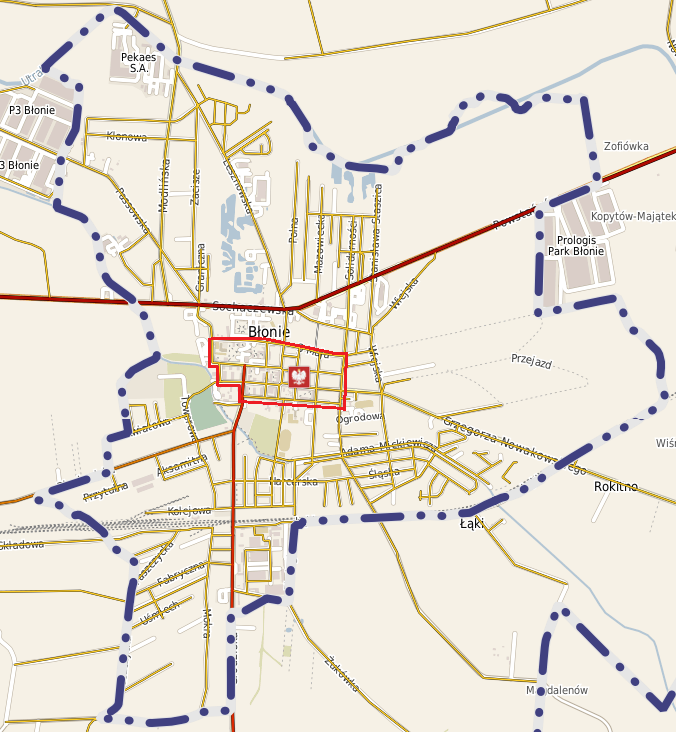 19
Obszar rewitalizacji
Centrum Miasta
Obecny stan strukturalno-przestrzenny centrum miasta nie spełnia funkcji, które są istotne dla funkcjonowania gminy i miasta. Obecnie w obszarze tym brakuje atrakcyjnej oferty usługowo-handlowej. Zanikanie funkcji centrum miasta jest wynikiem zjawiska suburbanizacji. Postępująca dezintegracja społeczna oraz zanikająca świadomość poczucia tożsamości lokalnej powoduje wzrost natężenia problemów społecznych. Proces rewitalizacji będzie miał za zadanie przywrócić centrum miasta Błonie znaczenie istotnego ośrodka gospodarczego oraz kulturalno-rozrywkowego gminy. Dodatkowo na terenie centrum znajdują się obiekty zabytkowe stanowiące dziedzictwo historyczno-kulturowe regionu, których zachowanie i renowacja podniesie atrakcyjność turystyczną miasta i gminy.
21
Tereny osiedli mieszkaniowych oraz tereny zielone
W wyznaczonym obszarze zidentyfikowano braki w infrastrukturze mieszkaniowej, w zakresie złego stanu infrastruktury budynków oraz niskiej jakości przestrzeni publicznych. W związku z niezagospodarowaniem części terenów znajdujących się w pobliżu osiedli mieszkaniowych brakuje miejsc integracji społecznej oraz przestrzeni dla organizacji wydarzeń kulturalno-rozrywkowych. Przywrócenie przestrzeniom publicznym funkcji miejsca spotkań, integracji kulturalnej sportu i rozrywki wpłynie znacząco na poprawę jakości życia mieszkańców i zwiększy atrakcyjność turystyczną regionu.
22
Tereny o znaczeniu gospodarczym i inwestycyjnym
Teren byłego dworca PKP oraz po byłych zakładach Mechaniczno-Precyzyjnych „Mera – Błonie” jest przestrzenią obecnie niezagospodarowaną i zdegradowaną. Ze względu na położenie blisko obszaru centrum oraz wysoki potencjał rozwoju gospodarczego, stanowi istotne zaplecze inwestycyjne dla strefy śródmieścia. Ponieważ znaczącym problemem miasta i gminy błonie jest brak wystarczającej liczby inwestycji gospodarczych i powstawania nowych miejsc pracy, co powoduje, emigrację ludności w celach zarobkowych, w wyniku konsultacji społecznych zdecydowano się na włączenie do rewitalizacji terenów o potencjale inwestycyjnym, w celu przywrócenia im funkcji gospodarczych, co pozytywnie wpłynie na sytuację społeczno-gospodarczą miasta i gminy.
23
Obszar rewitalizacji
Rysunek. Obszary rewitalizacji
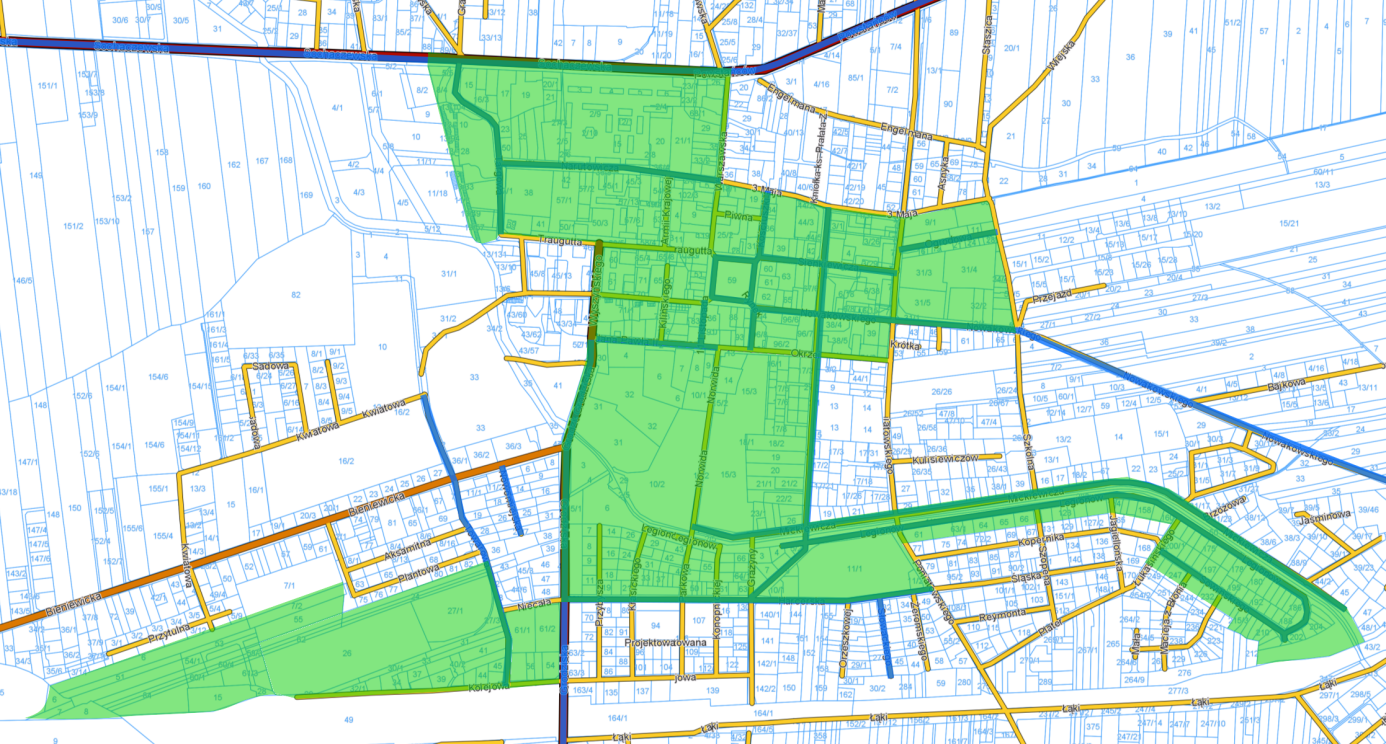 24
Planowany efekt rewitalizacji
Wizja:
Zrównoważony rozwój społeczny, gospodarczy, infrastrukturalny i środowiskowy na obszarach wyznaczonych do rewitalizacji. Skoncentrowany na potrzebach lokalnej społeczności, przyczyniający się do jej integracji i wzmacniania więzi, przy jednoczesnym ożywieniu gospodarczym wpłynie na poprawę jakości życia mieszkańców całej gminy.

Obszar rewitalizacji postrzegany będzie jako atrakcyjny zarówno dla mieszkańców, jak i inwestorów.
Misja:
Podejmowanie zintegrowanych działań przez władze Gminy Błonie oraz interesariuszy Programu Rewitalizacji (mieszkańców, przedsiębiorców, organizacje pozarządowe itd.) w sferze społecznej, gospodarczej i przestrzenno-funkcjonalnej, finansowanych z kapitału publicznego i prywatnego, wspartych o fundusze zewnętrzne. Działania będą przyczyniały się do niwelowania problemów występujących na obszarach rewitalizacji.
Cele strategiczne
26
Projekty rewitalizacyjne
Modernizacja dachu na budynku Dziennego Domu „Senior-WIGOR”
Rewitalizacja Stadionu Miejskiego w Błoniu
Bulwary Błońskie nad rzeką Rokitnicą wraz z zielenią i infrastrukturą towarzyszącą na odcinku od ul. Piłsudskiego do zachodniej kładki przy parku Bajka w Błoniu - II etap budowy bulwarów miejskich w Błoniu
Budowa wielofunkcyjnego kompleksu sportowo-rekreacyjnego obejmującego budowę hali sportowo-widowiskowej i krytego basenu wraz z zapleczem techniczno-socjalnym i rekreacyjno-treningowym”
Doposażenie sali usprawniania ruchowego w Dziennym Domu „Senior-WIGOR”
Doposażenie sali klubowo-kinowej w Dziennym Domu „Senior-WIGOR”
Rewitalizacja terenu zielonego przed budynkiem Dziennego Domu „Senior-WIGOR”
Rewitalizacja targowiska miejskiego w Błoniu
Budowa parkingu „Parkuj i Jedź” w Bieniewicach
Budowa zintegrowanego systemu dróg rowerowych na terenie Gminy Błonie
27
Partycypacja społeczna
Podmiotami uczestniczącymi w procesie rewitalizacji są:
pojedyncze osoby (mieszkańcy i użytkownicy obszaru rewitalizowanego);
lokalne społeczności i ich formalni i nieformalni przedstawiciele;
władze samorządowe i krajowe;
politycy;
grupy specjalnych interesów;
przedstawiciele biznesu;
turyści;
potencjalni mieszkańcy;
organizacje pozarządowe.
ETAPY ANGAŻOWANIA SIĘ MIESZKAŃCÓW W SPRAWY PUBLICZNE
28
Ewaluacja wyników
Ewaluacja Lokalnego Programu Rewitalizacji będzie prowadzona etapowo:
Ewaluacja ex-ante (przed realizacją przedsięwzięć rewitalizacyjnych): ocena zasadności poszczególnych działań i przedsięwzięć rewitalizacyjnych oraz ocena ich wpływu na społeczność lokalną i obszary strategiczne.
Ewaluacja w trakcie realizacji przedsięwzięć: ocena bieżąca przyjętych celów oraz ich wpływu na obszary problemowe.
Ewaluacja ex-post (po realizacji przedsięwzięć): długoterminowa ocena wpływu oraz trwałości poszczególnych przedsięwzięć na społeczność lokalną i grupy interesariuszy.
Modyfikacja Gminnego Programu Rewitalizacji: po przeprowadzeni ewaluacji lub w razie wystąpienia istotnej zmiany warunków realizacji Lokalnego Programu Rewitalizacji.
29
Aktualizacja Lokalnego Programu Rewitalizacji
30
Dziękujemy za uwagę!
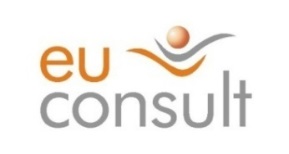 31